Transfer pricing
Voor VWO, met behulp van een Symbaloo lesplan.
Planning workshop
Welkom 
De opdracht – aansluiting
Doelen en opzet
Werkvorm 
Debriefing (inclusief docent- en leerlingdoelen)
De opdracht – aansluiting
Eindterm F2 uit het rapport van Boot (2014):
“De kandidaat kan met behulp van diverse methoden de kostprijs berekenen en de verkoopprijs vaststellen.”
“De kandidaat kan voor een niet-industriële organisatie de voorcalculatorische en de nacalculatorische resultatenrekening opstellen, verschillen verklaren en passende beheermaatregelen afleiden.” (Boot, 2014, p. 111)

CVTE (2016):
“30.3.3: uitleggen wat transfer pricing is en uitleggen hoe dit binnen een bedrijf gebruikt kan worden om door middel van kostenallocatie de winst te beïnvloeden” (CVTE, 2016, p. 28)
Doelen en opzet (voor docenten)
Kennismaken met het begrip en de werking van transfer pricing
Kennismaken met een Symbaloo lesplan
Doelen (voor leerlingen)
Check doelen
Doelen leerlingen
De opdracht
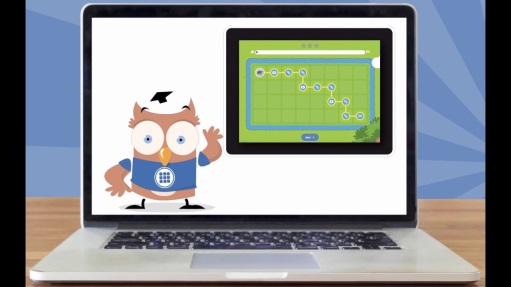 Download de app ‘Symbaloo Learning Paths’
	of
Google op: ‘Symbaloo lesplannen’‘Ik ben student’
	of
Gebruik de link: http://lessonplans.symbaloo.com/start?accessCode=hierdecode
	en
Vul een unieke naam in
Gebruik code 
hier de code
Nabespreking
Om expliciet leren naar voren te brengen is het belangrijk de juiste vragen te stellen, bijvoorbeeld:
Wat heb je geleerd van het lesplan?
Ben je vastgelopen? Zo ja, waar?
Wat heb je toen gedaan om toch verder te kunnen?
Wat maakte deze opdracht lastig of gemakkelijk?
debriefing
Check doelen
Doelen leerlingen
debriefing
Check doelen (voor docenten):
Kennismaken met het begrip en de werking van transfer pricing
Kennismaken met een Symbaloo lesplan